Обучение грамоте
Подбери схему к слову
Условные обозначения:
- гласный звук
- твёрдый согласный звук
- мягкий согласный звук
слияние твёрдого согласного 
с гласным звуком
слияние мягкого согласного 
с гласным звуком
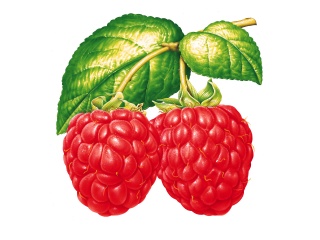 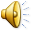 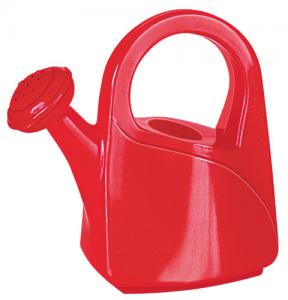 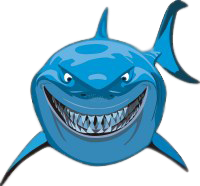 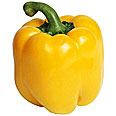 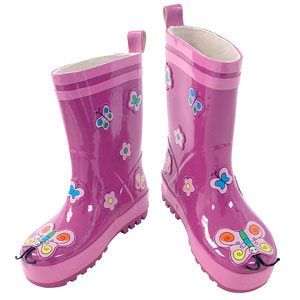 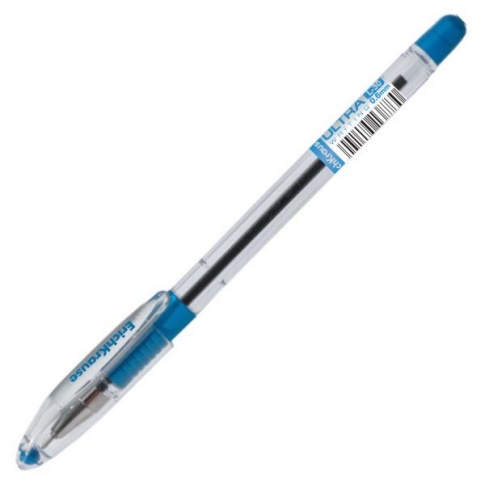 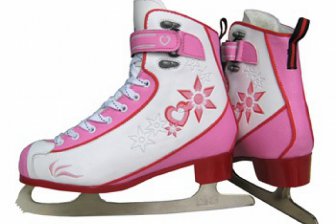 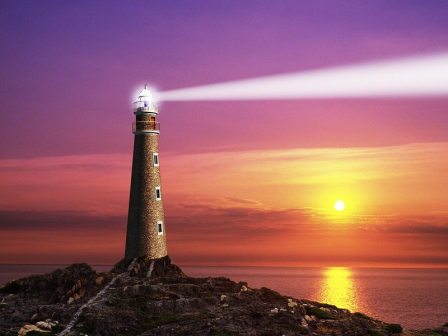 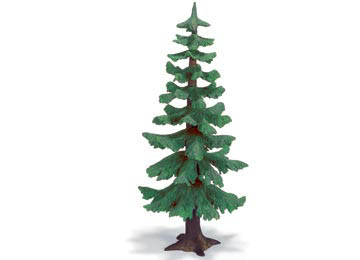 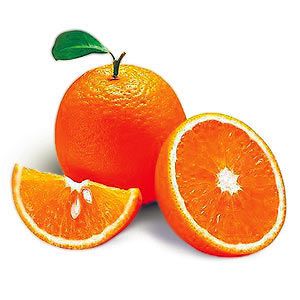